СОБРАНИЕ ДЛЯ РОДИТЕЛЕЙТема: «МУЗЫКАЛЬНОЕ ВОСПИТАНИЕ ДОШКОЛЬНИКА»		  Подготовила:				музыкальный руководитель				     Щиголева Елена Владимировна
Значение музыки для всестороннего развития ребенка.
Формы музыкального воспитания в детском саду:
    НОД;
    Работа воспитателя.
Непосредственно образовательная деятельность
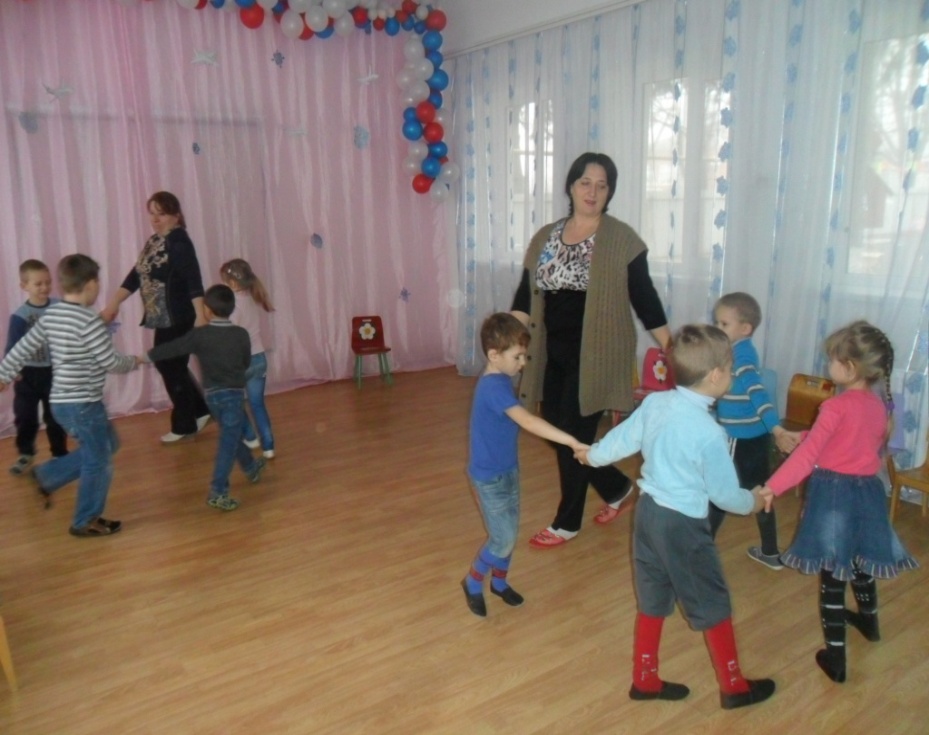 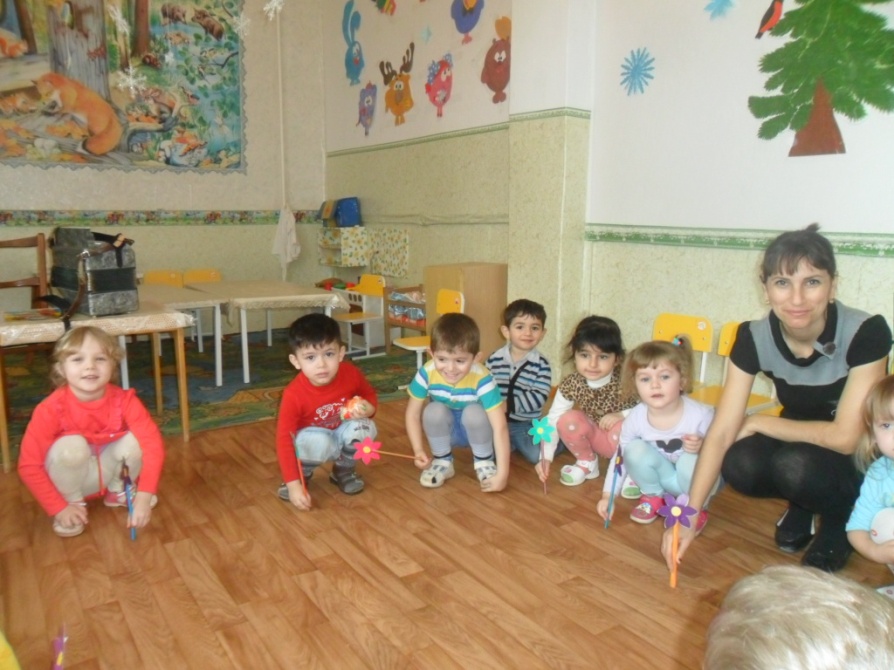 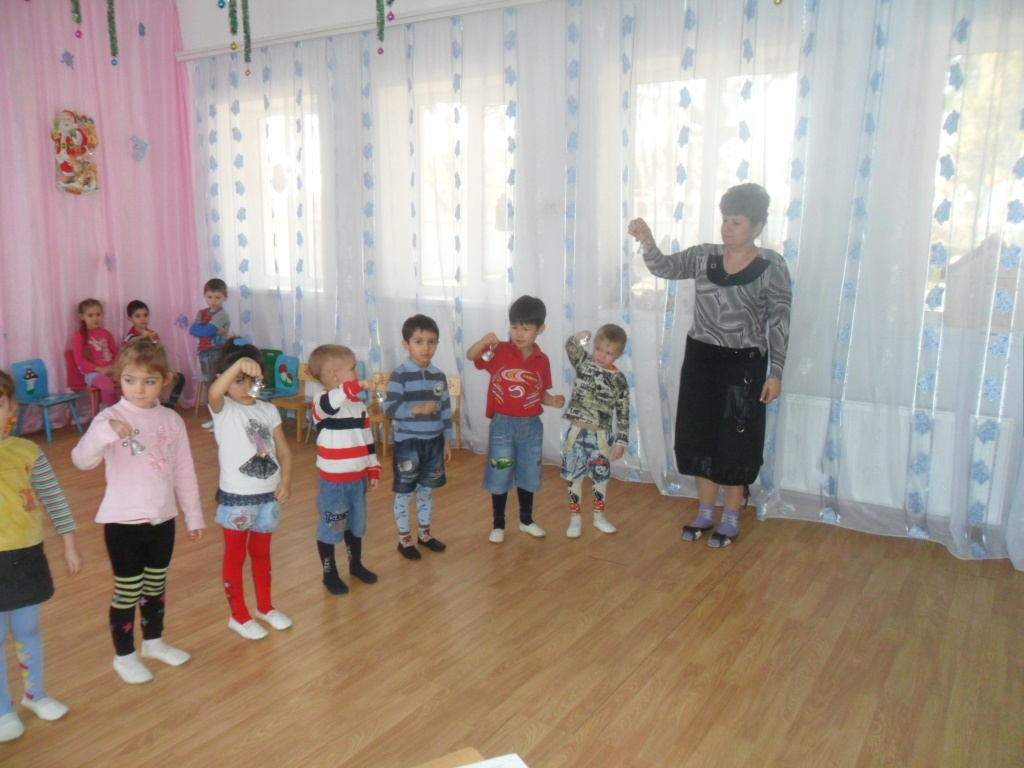 Непосредственно образовательная деятельность
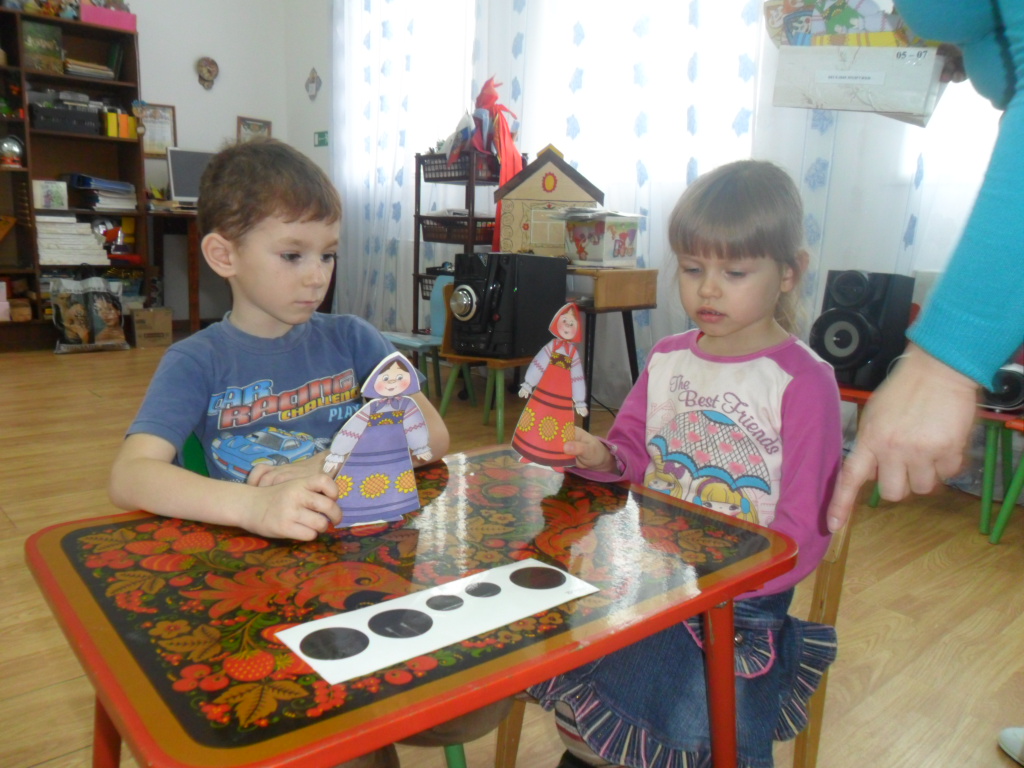 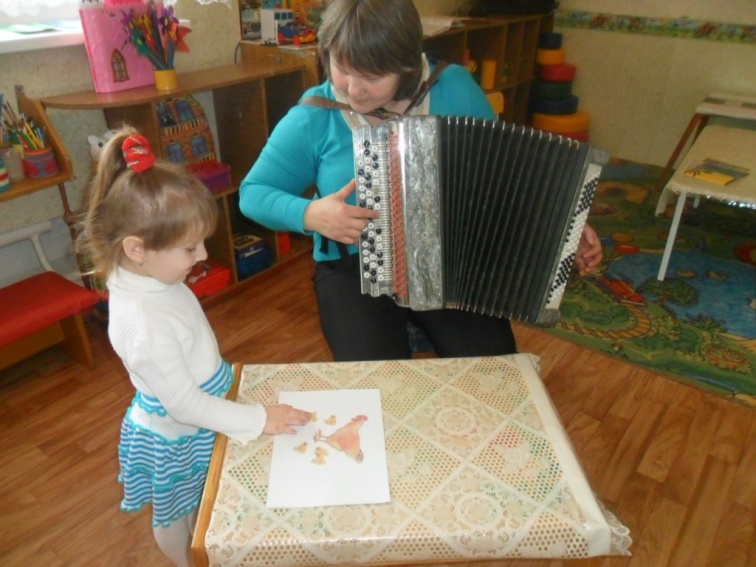 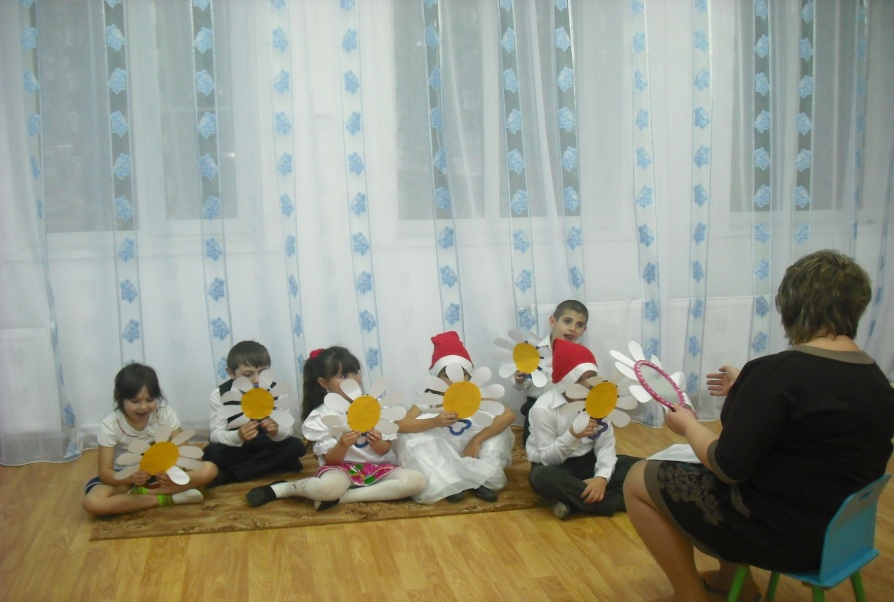 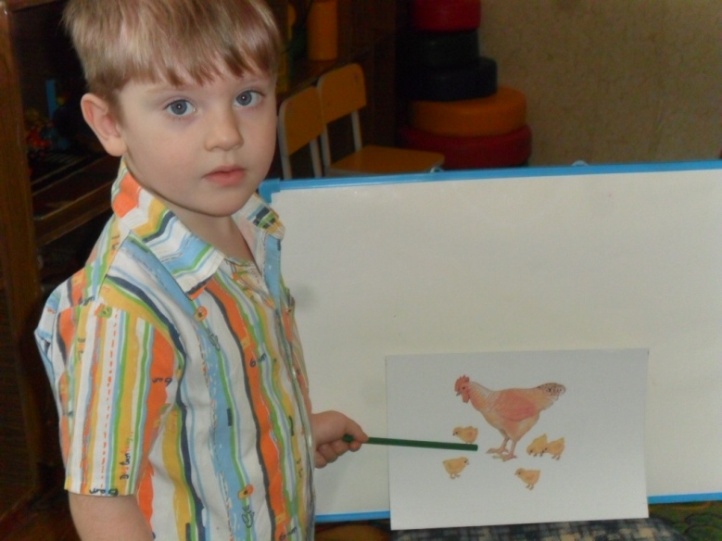 ПРАЗДНИКИ И РАЗВЛЕЧЕНИЯ
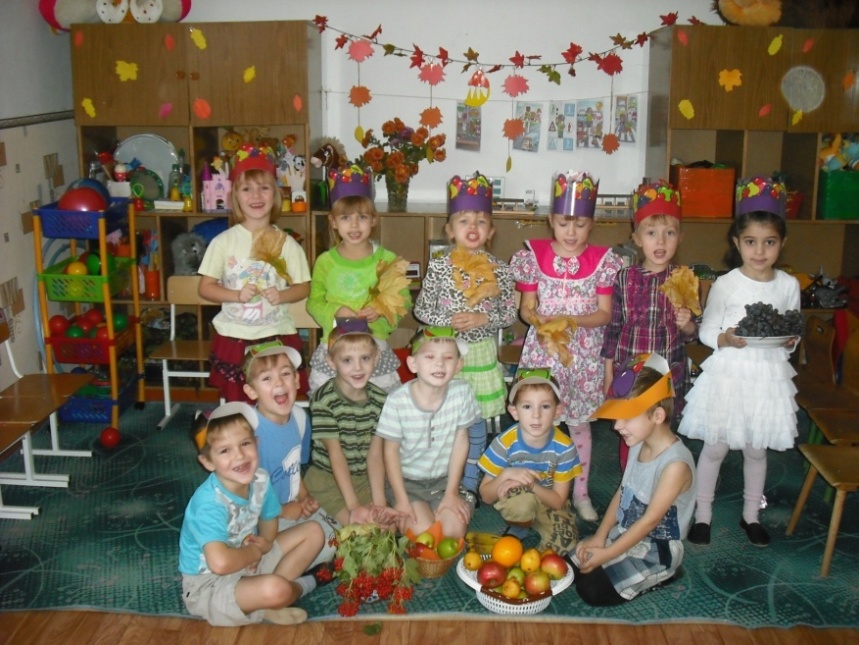 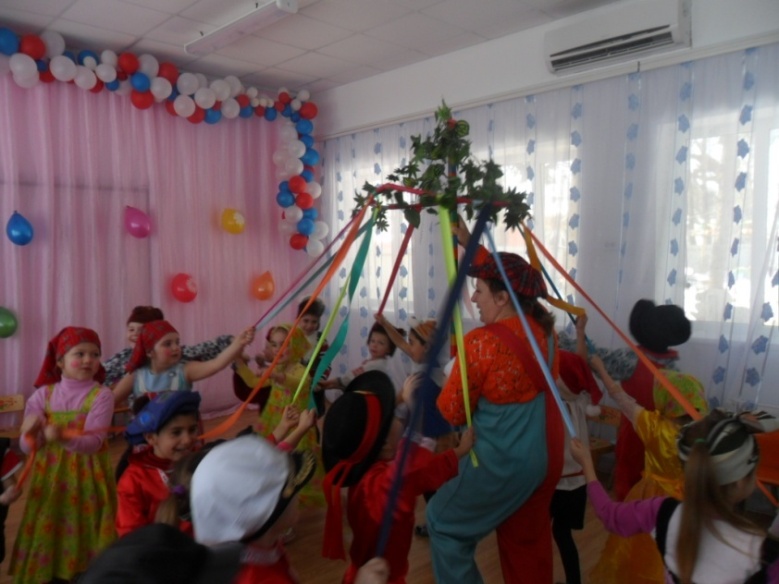 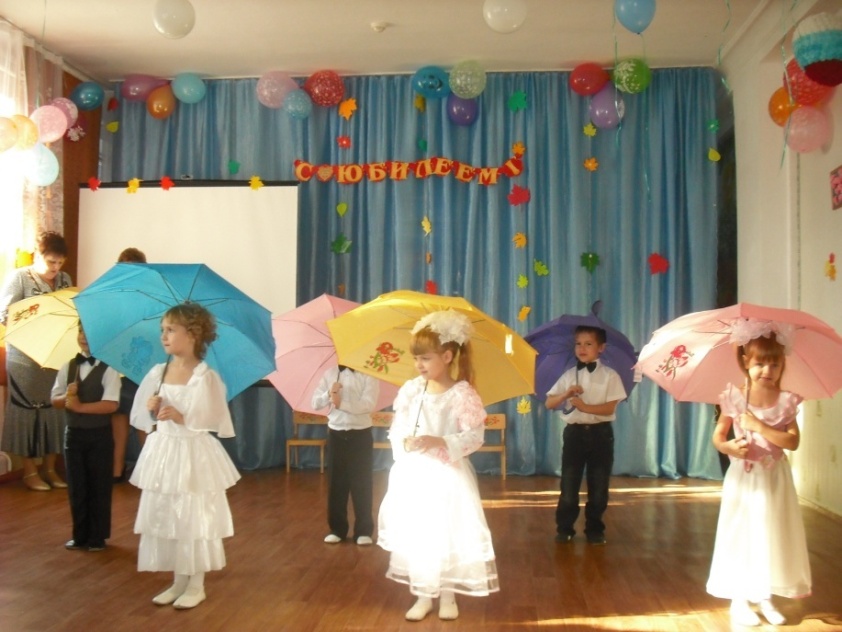 ПРАЗДНИКИ И РАЗВЛЕЧЕНИЯ
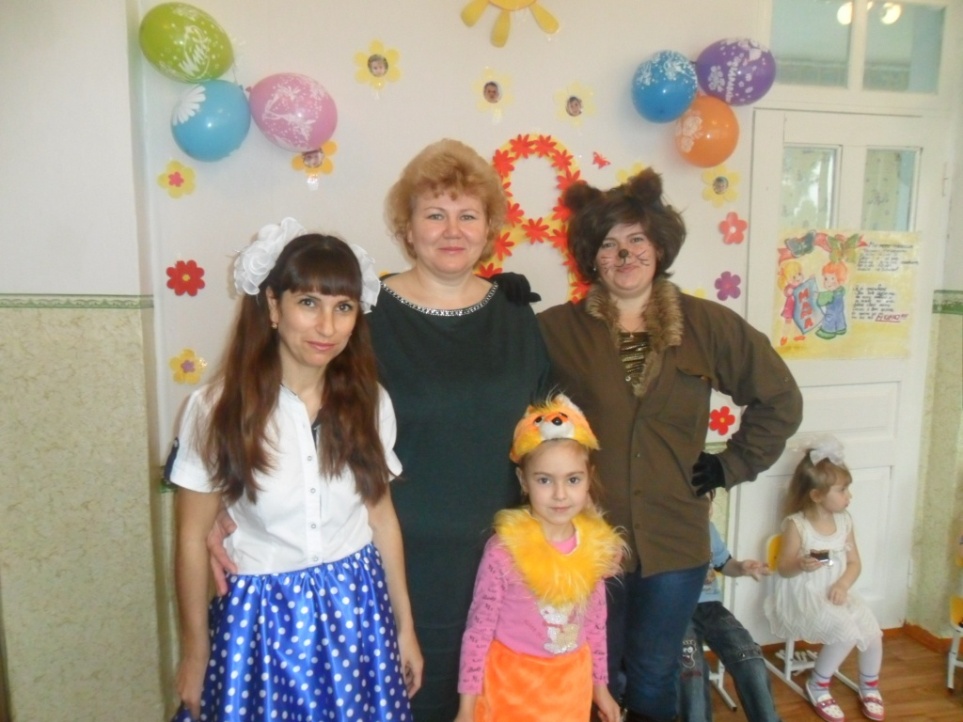 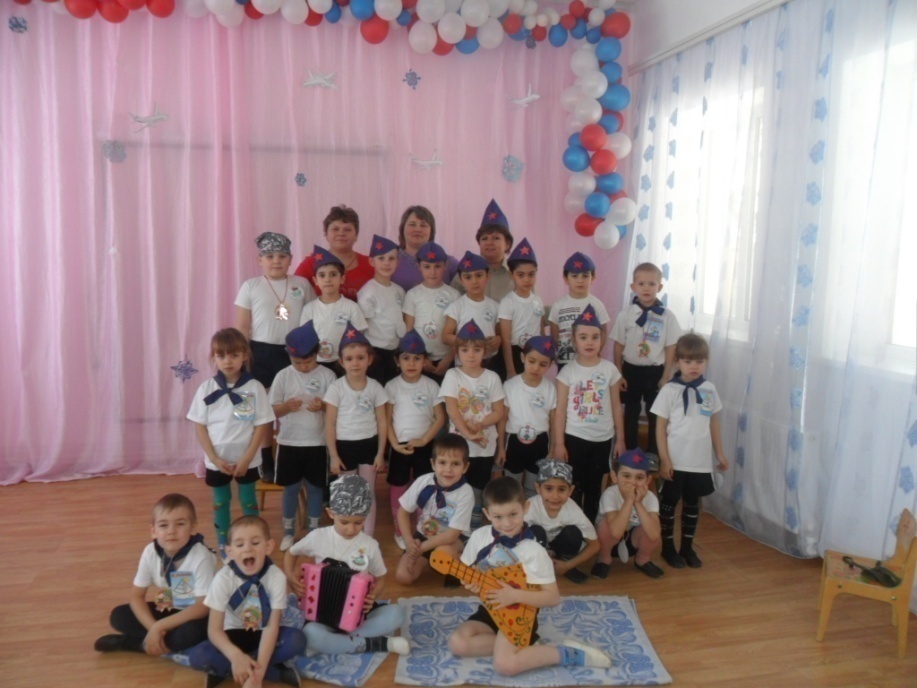 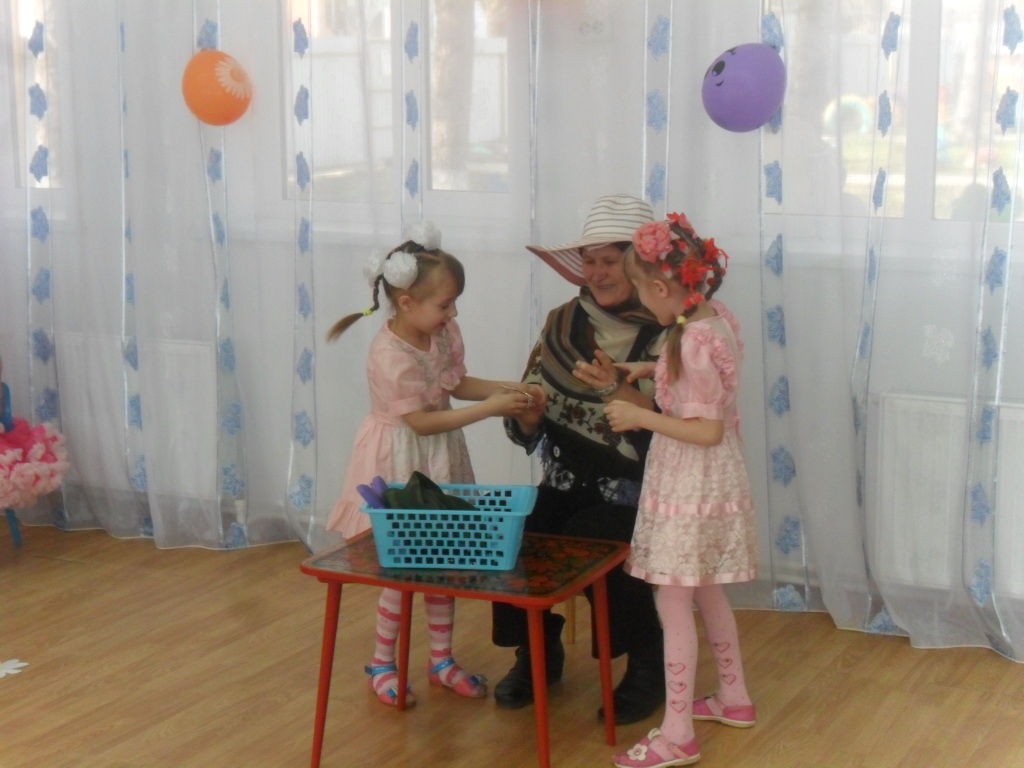 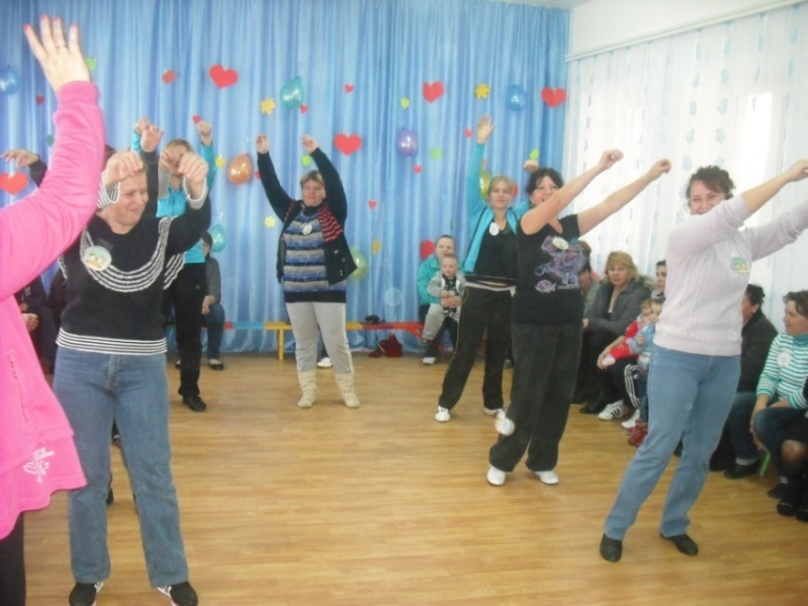 Музыка для свободной деятельности детей
И. Бах  «Прелюдия до мажор», «Шутка» 
И. Брамс «Вальс» 
А. Вивальди  «Времена года» 
Д. Кабалевский «Клоуны»
С. Прокофьев «Петя и волк» 
В. Моцарт  «Маленькая ночная серенада», «Турецкое рондо» 
М. Мусоргский «Картинки с выставки» 
П. Чайковский  «Детский альбом», «Времена года»,                  
                                «Щелкунчик» (отрывки из балета) 
Ф. Шопен  «Вальсы» 
И. Штраус «Вальсы»
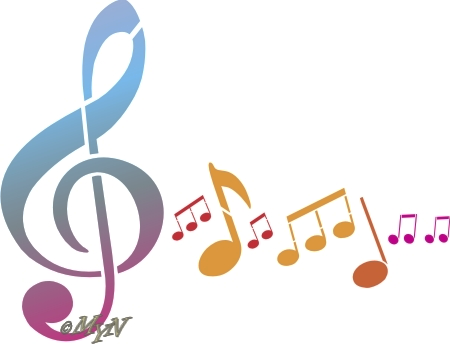 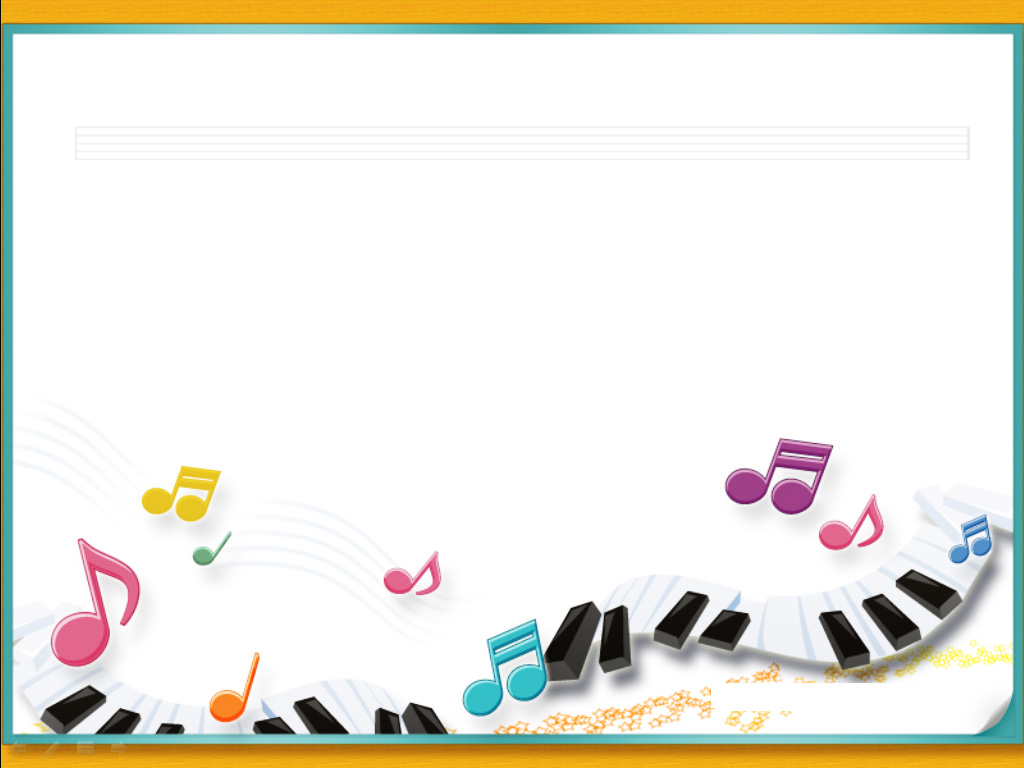 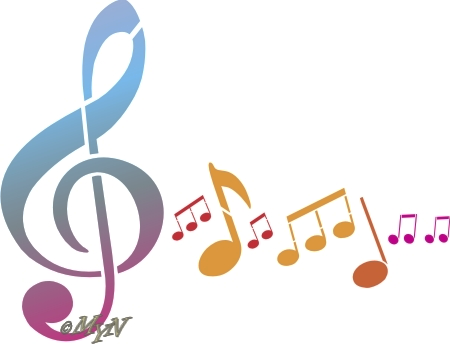 СПАСИБО ЗА ВНИМАНИЕ!